MANUSCRITOS 
DO MAR MORTO
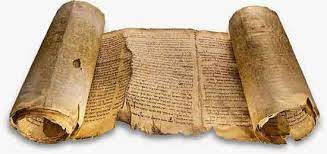 MANUSCRITO

Manus = mão

Scriptus = escrita
14 séculos
 Só manuscritos
Século XV
(1401 - 1500)
Século XXI
(2001 – 2100)
Século I
(1 – 100)
Manuscritos da Bíblia

 Antigo Testamento

 Novo Testamento
Manuscritos do AT

 Hebraico = séc. IX 
      (801 – 900)

 Grego = séc. IV
      (301 – 400)
Antigo Testamento
          1000 anos
1400 
a.C.
400 
 a.C.
A.D
Séc. IX
d.C.
Manuscrito Hebraico
Antigo Testamento
          1000 anos
1400 
a.C.
400 
 a.C.
A.D
Séc. IV
d.C
Manuscrito Grego
Manuscritos do AT

 Manuscritos do Mar Morto

   Século XX (1901 – 2000)
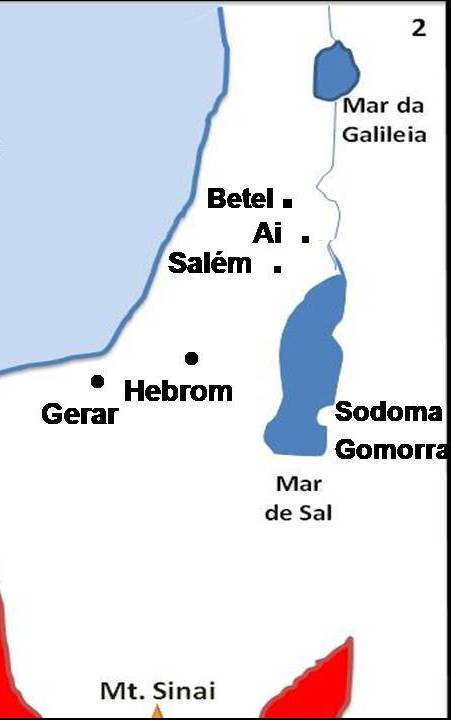 Antigo Testamento
          1000 anos
1400 a.C.
400 a.C
A.D
Antigo Testamento
          1000 anos
1400 a.C.
400 a.C
A.D
Manuscritos do 
Mar Morto
1947
1956
Escritos em hebraico,        aramaico e grego
Séc. II a.C.
Séc. I a.C
A.D
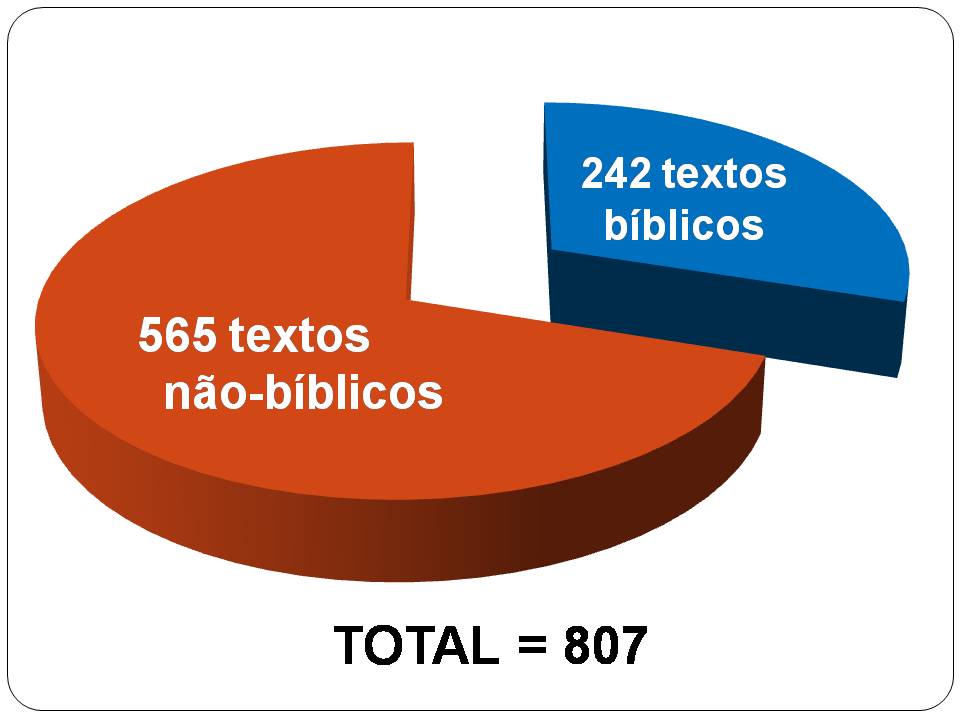 Sete grandes pergaminhos: dois manuscritos do livro de Isaías (um incluindo o livro inteiro).

 Fragmentos de 33 pergaminhos, incluindo porções do Eclesiastes em hebraico original.

 Quatro fragmentos em grego: Êxodo, na versão Septuaginta
Fragmentos dos livros de Gênesis e Salmos

 Uma tradução em aramaico de Jó, mencionada na literatura rabínica.

 Tais pergaminhos contêm pelo menos um fragmento de cada livro do cânon hebraico, com exceção do livro de Ester.